Doravirine-Tenofovir DF-Lamivudine (Delstrigo)
Prepared by:
David H. Spach, MD
Jehan Z. Budak, MD
Last Updated: November 25, 2022
Doravirine-Tenofovir DF-LamivudineSingle-Tablet Regimen
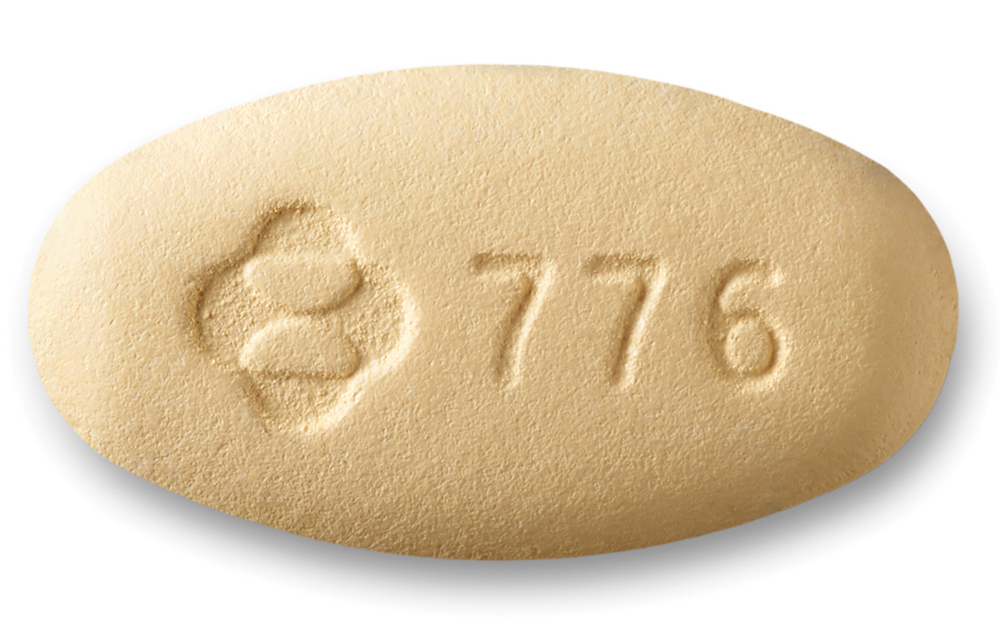 Doravirine-Tenofovir DF-Lamivudine
100 mg
300 mg
300 mg
NNRTI
NRTI
NRTI
Dose: 1 tablet once daily with or without food
Source: Photograph of Delstrigo tablet courtesy of Merck
Doravirine-Tenofovir DF-Lamivudine (DOR-TDF-3TC)
Indications for Adults and Pediatric (weight ≥35 kg)
Treatment-naïve
Replace regimen in virologically suppressed and no failure or resistance to DRV, TDF, or 3TC
Dosing
1 tablet daily with or without food 
With Renal Impairment
Not recommended if CrCl less than 50 mL/min
With Hepatic Impairment
No dose adjustment for Child-Pugh A or B; insufficient data for Child-Pugh C
Pregnancy
Inadequate data
Common Adverse Effects (≥5%)
Dizziness, nausea, and abnormal dreams
Doravirine-Tenofovir DF-LamivudineSummary of Key Phase 3 Studies
Trials in in Treatment-Naïve Adults
DRIVE AHEAD: DOR-TDF-3TC vs. EFV-TDF-FTC as Initial Therapy
Trials in Adults with Virologic Suppression
DRIVE SHIFT: Switch to DOR-TDF-3TC vs. Maintenance Regimen
Abbreviations: DOR-TDF-FTC = doravirine-tenofovir DF-lamivudine; EFV-TDF-FTC = efavirenz-tenofovir DF-emtricitabine
Doravirine-Tenofovir DF-LamivudineTrials in Treatment Treatment-Naïve Adults
DOR-TDF-3TC vs. EFV-TDF-FTC as Initial TherapyDRIVE AHEAD
Doravirine-TDF-3TC versus Efavirenz-TDF-FTC as Initial TherapyDRIVE AHEAD: Design
Design
Randomized, double-blind, phase 3 study comparing fixed dose doravirine-tenofovir DF-lamivudine with fixed dose efavirenz-tenofovir DF-emtricitabine as initial antiretroviral therapy
Inclusion Criteria
Antiretroviral-naïve
Age ≥18 years
HIV RNA ≥1,000 copies/mL
No resistance to any study drug
Regimens
Doravirine-TDF-3TC (100/300/300 mg) daily
Efavirenz-TDF-FTC (600/300/200 mg) daily
Doravirine-TDF-3TC
(n = 364)
Efavirenz-TDF-FTC
(n = 364)
Source: Orkin C, et al. Clin Infect Dis. 2019;68:535-44.
Doravirine-TDF-3TC versus Efavirenz-TDF-FTC as Initial TherapyDRIVE AHEAD: 48 Week Results
Week 48 Virologic Response (Observed Failure)
307/346
294/331
251/277
235/258
56/69
59/73
Source: Orkin C, et al. Clin Infect Dis. 2019;68:535-44.
Doravirine-TDF-3TC versus Efavirenz-TDF-FTC as Initial TherapyDRIVE AHEAD: Results
Week 48 Virologic Response (FDA Snapshot: All missing data = Failure)
307/364
294/364
39/364
37/364
Source: Orkin C, et al. Clin Infect Dis. 2019:68:535-44.
Doravirine-TDF-3TC versus Efavirenz-TDF-FTC as Initial TherapyDRIVE AHEAD: Adverse Effects
Source: Orkin C, et al. Clin Infect Dis. 2019:68:535-44.
Doravirine-TDF-3TC versus Efavirenz-TDF-FTC as Initial TherapyDRIVE AHEAD: Adverse Effects
Proportion with Pre-Defined Neuropsychiatric Side Effects at Week 48
p < 0.05
p < 0.05
p < 0.05
Source: Orkin C, et al. Clin Infect Dis. 2019:68:535-44.
Doravirine-TDF-3TC versus Efavirenz-TDF-FTC as Initial TherapyDRIVE AHEAD: Adverse Effects
Change in Baseline Fasting Lipids at Week 48
Source: Orkin C, et al. Clin Infect Dis. 2019:68:535-44.
DOR-TDF-3TC vs. EFV-TDF-FTC as Initial TherapyDRIVE AHEAD: Summary
Conclusions: “In HIV-1 treatment-naive adults, doravirine/lamivudine/tenofovir DF demonstrated non-inferior efficacy to efavirenz/emtricitabine/tenofovir DF at week 48 and was well tolerated, with significantly fewer neuropsychiatric events and minimal changes in LDL-C and non-HDL-C compared with efavirenz/emtricitabine/tenofovir DF.”
Source: Orkin C, et al. Clin Infect Dis. 2019:68:535-44.
Doravirine-Tenofovir DF-LamivudineSwitch Studies in Adults with Virologic Suppression
Switch to DOR-TDF-3TC vs. Continued Baseline RegimenDRIVE SHIFT
Switch to Doravirine-TDF-3TC versus Continued Baseline RegimenDRIVE SHIFT: Design
Design: Open-label, non-inferiority trial in adults with suppressed HIV RNA while taking 2 NRTIs plus anchor drug, randomized (2:1) to immediately switch to fixed-dose doravirine-tenofovir-DF-lamivudine or continue the baseline regimen with delayed switch at 24 weeks
Inclusion Criteria
Age ≥18 years
Suppressed HIV RNA ≥6 months
No history of virologic failure
Baseline Regimen
2 NRTIs + (boosted protease inhibitor, boosted elvitegravir, or NNRTI)
Immediate Switch
Doravirine-TDF-3TC(n = 447)
2x
1x
Delayed Switch
Baseline Regimen to Week 24, then Doravirine-TDF-3TC
(n = 223)
Source: Johnson M, et al. J Acquir Immun Defic Syndr. 2019;81:463-72.
Switch to Doravirine-TDF-3TC versus Continued Baseline RegimenDRIVE SHIFT: Baseline Characteristics
Source: Johnson M, et al. J Acquir Immun Defic Syndr. 2019;81:463-72.
Switch to Doravirine-TDF-3TC versus Continued Baseline RegimenDRIVE SHIFT: Baseline Antiretroviral Regimens
*Most common NRTI backbone in both arms: TDF/FTC (73.8% in immediate switch, 69.1% in delayed switch)
Source: Johnson M, et al. J Acquir Immun Defic Syndr. 2019;81:463-72.
Switch to Doravirine-TDF-3TC versus Continued Baseline Regimen DRIVE SHIFT: Results
Week 48 Doravirine-TDF-3TC vs Week 24 Baseline Regimen (FDA snapshot)
Source: Johnson M, et al. J Acquir Immun Defic Syndr. 2019;81:463-72.
Switch to Doravirine-TDF-3TC versus Continued Baseline RegimenDRIVE SHIFT: Adverse Effects
Change in Fasting Lipids in Participants Taking a Boosted PI at Baseline
Source: Johnson M, et al. J Acquir Immun Defic Syndr. 2019;81:463-72.
Switch to Doravirine-TDF-3TC versus Continued Baseline RegimenDRIVE SHIFT: Summary
Conclusions: “Switching to once-daily doravirine-lamivudine-tenofovir disoproxil fumarate is a generally well-tolerated option for maintaining viral suppression in patients considering a change in therapy.”
Source: Johnson M, et al. J Acquir Immun Defic Syndr. 2019;81:463-72.